1
Travel Advance Process (PS 0309)Disbursements & Travel Servicesdisbursements.travel@utsa.edu(210) 458-4213 Main Line  -  (210) 458-4236 Fax Line
November 2019
Office of Financial Affairs	(http://www.utsa.edu/financialaffairs/)
1
2
3
4
5
6
How to Complete a CA in the T&E Module
Requirements, Eligibility and Settlement
Types of Travel Advances
2
Agenda
Introduction
Objectives
Create and Modify an Advance in PeopleSoft
Office of Financial Affairs				   	            Disbursements & Travel Services Office
7
8
9
Questions
3
Agenda
Resources
References
Office of Financial Affairs				   	            Disbursements & Travel Services Office
4
Objective
This course is designed to review the Travel Advances section of the Financial Management Operational Guidelines (FMOG) and demonstrate how to manage the travel advance processes within the Travel and Expenses module.
Office of Financial Affairs				   	            Disbursements & Travel Services Office
5
Purpose
The University of Texas (UTSA) at San Antonio may advance funds to minimize financial hardship for employees and traveling students.

Travel must be for official UTSA business.

Advance must be issued in accordance to IRS accountable plan rules.

Other prepayment methods should first be pursued.
Office of Financial Affairs				   	            Disbursements & Travel Services Office
6
Authority
Board of Regents’ Rules and Regulation (Rule 20801)

Internal Revenue Service (IRC Rule 162 and various rules)
Office of Financial Affairs				   	            Disbursements & Travel Services Office
7
Requirements and Eligibility
Approved Travel Authorization (TA) is required

Issued to faculty, staff, and eligible students who travel infrequently

Prospective employees and prospective students are not eligible

 Domestic and foreign travel
Office of Financial Affairs				   	            Disbursements & Travel Services Office
8
Requirements and Eligibility (cont’d)
Cash Advance (CA) in PS
TAR required for amounts greater than $10,000
Employee must certify in PS, cannot be delegated

Travel Advance Card (TAC) 

All advance requests must be received by DTS no later than 10 business days prior to trip departure

Note:	If the advance request exceeds $10K, a VP, Dean or Assoc/Asst VP or Dean must also 	sign the TAR
Office of Financial Affairs				   	            Disbursements & Travel Services Office
9
Requirements and Eligibility (cont’d)
Advances on Behalf of Students Traveling on Official UTSA Business 
 Referred to as Student Advance Responsible Party

CA/TAR/TAC is authorized by the supervisor who will identify the employee with custodial responsibility of the funds while students are in travel status
Office of Financial Affairs				   	            Disbursements & Travel Services Office
10
Requirements and Eligibility (cont’d)
Student Advance Responsible Party
Typically accompany the student travelers on trip, but not required
Requires a TA, if traveling with student(s)
Does not affect employees request for travel advance, if applicable
Responsible for the usage and reconciliation of monies disbursed
Explains requirements to students and assure funds are used for allowable travel cost

Complete the electronic CA in PS or TAR (attach to Non-PO voucher if group travel) or TAC
Preferred method of payment is Travel Advance Card (TAC)
Office of Financial Affairs				   	            Disbursements & Travel Services Office
11
Requirements and Eligibility (cont’d)
Settle the travel advance within 30 days after trip return date 

If travel is in progress and payment to Citibank is due 
Create a Non- PO Voucher in PS
Attach a copy of the TAC statement 
Submit for approval by the UTSA established due date
20th of each month (regardless if travel is complete)

TACs not settled by the due date will pay from the default Cost Center and are considered non-compliant
Office of Financial Affairs				   	            Disbursements & Travel Services Office
12
Requirements and Eligibility (cont’d)
Most common types of group travel:
Study Abroad
Athletics
Research (e.g. Anthropology, etc.)
Student Activities (e.g. Civil Rights Tour, attend group conferences, etc.)
Group travel
Office of Financial Affairs				   	            Disbursements & Travel Services Office
13
Allowable Expenses
Meals and Incidentals (M&IE)
Lodging Expenses
Registration
Transportation
Student Athletic Team / Group Travel 
Other expenses (excluding mileage)


Note:  See GSA (General Services Administration) website for per diem and lodging rates         	http://www.gsa.gov/portal/category/21287
Office of Financial Affairs				   	            Disbursements & Travel Services Office
14
Fund Groups to be Charged
3100, 3105 & 3115 - Designated Funds (for travel)

2100, 2110, 2115 & 2120 - State Appropriated General Funds

5100, 5200, 5300 & 5400 - Grants & Contracts: requires RSC approval

5500 & 5600 - Restricted Funds: no longer requires Accounting approval
Office of Financial Affairs				   	            Disbursements & Travel Services Office
15
Approvals/Certification
Traveler must certify promissory note in PeopleSoft 
Student Advance Responsible Party must certify promissory note in PeopleSoft, if applicable
Supervisor approval
Advances in excess of $10K require a TAR (attach to PS)  
RSC approval (Grants & Contracts accounts)

   
Note: advance requests will be returned if all required approvals have not been obtained.
Office of Financial Affairs				   	            Disbursements & Travel Services Office
16
Cash Advance Settlement
Returning excess travel advance funds to UTSA: 
Complete the Deposit Transmittal Form and submit to Fiscal Services

Include a description of deposit (Advance ID number and name of traveler)
Ex. CA1234; John Doe

Include the SpeedChart, Cost Center, or Project ID

Include the Account:
Use account 11704 for all cash advance types

Attach a copy of the deposit receipt to the expense report settlement in PS
Office of Financial Affairs				   	            Disbursements & Travel Services Office
17
Deposit Transmittal Formhttps://www.utsa.edu/financialaffairs/details.cfm?form_number=12
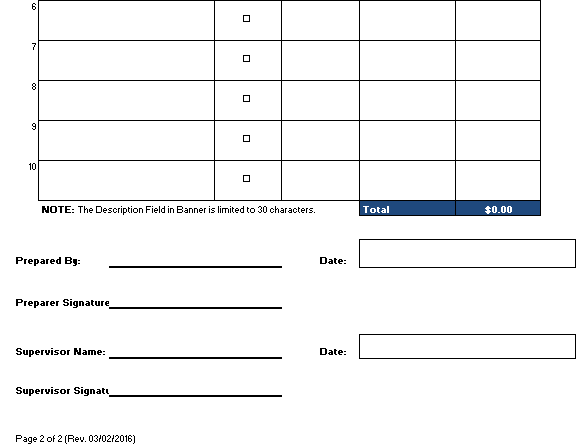 Office of Financial Affairs				   	            Disbursements & Travel Services Office
18
Settlement/Reimbursement
Traveler/Student Responsible Party has 30 days upon return from trip to settle all expenses associated with trip by submitting an Expense Report to include all reimbursable and non-reimbursable expense items in PS

DTS will approve the reimbursement within 10 business days from receiving a correct and complete Expense Report to include required attachments with supporting documentation

Note: Settlements for advances issued by Non PO Voucher will require a departmental reconciliation spreadsheet or TRS for reconciliation
Office of Financial Affairs				   	            Disbursements & Travel Services Office
19
Settlement/Reimbursement
DTS will contact departments if travel reimbursements or Expense Reports are past due 60 days upon last day of travel


Total cost of trip will become taxable to individuals if travel is past due ≥ 120 days; reimbursements marked taxable will not be reversed
Office of Financial Affairs				   	            Disbursements & Travel Services Office
20
Settlement/Reimbursement
Travelers have the option to electronically certify Expense Reports in PeopleSoft or submit a signed TRS (Travel Reimbursement Settlement)

If an employee decides to delegate certification of approval, they must complete and submit the delegation of authority form to BIS for processing

A delegated certification of approval requires a TRS form be completed, signed and attached to PS (if applicable)
Office of Financial Affairs				   	            Disbursements & Travel Services Office
21
Types of Travel Advances
22
Types of Travel Advances
Cash Advance (CA)
Can be a direct deposit or check
CA is created by department in PS
Travel Advance Card (TAC) 
UTSA’s preferred default method of issuing travel advances 
TAC form required 
Submit form to DTS (email: disbursements.travel@utsa.edu)
Travel Advance Request (TAR) 
Form required if advance request is over $10K
CA is created by department in PS
Attach form to PS
Participant Advance (PA)
PA form required 
Non-PO voucher is created in PS by department
Attach form to PS
Office of Financial Affairs				   	            Disbursements & Travel Services Office
23
When should I create a Cash Advance and which module should I use?
CA requests should be processed as a Cash Advance, through the Travel and Expenses module in PS, by the department (modified TAR is required if over $10K)

TAC requests do not require an electronic document in PeopleSoft (PS)

Participant Advances should be processed as a Non-PO Voucher, through the Accounts Payable module, by the department

Athletic/Group and Advances on Behalf of Students (excludes TAC requests) should be processed as either an CA or a Non-PO Voucher by the department
24
Which Form Should I use?
Travel Advance Card (TAC) 
UTSA’s preferred default method of issuing travel advances 
Benefit: Can be reloaded with funds on a per trip basis (domestic and international travel destinations).

Travel Advance Request (TAR) 
Used to issue travel advances to eligible employees and student employees whom prefer to use Direct Deposit as the travel payment method 
Payment method is determined by payment method selected in employee’s HCM/Payroll profile

Participant Advance 
Used to request funds to pay research subjects, or other participants in an approved (sponsored) project
Office of Financial Affairs				   	            Disbursements & Travel Services Office
25
Travel Advance Card Request (TAC) Formhttps://www.utsa.edu/financialaffairs/details.cfm?form_number=78
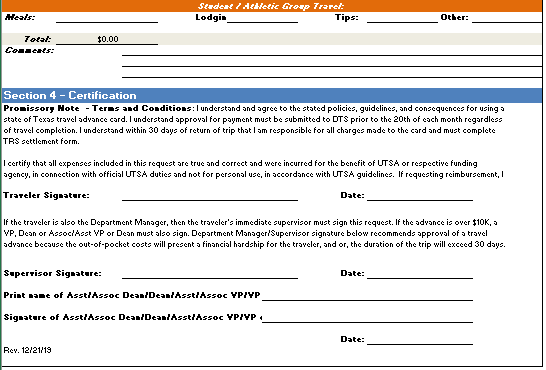 Office of Financial Affairs				   	    Disbursements & Travel Services Office
26
Travel Advance Request (TAR) Formhttps://www.utsa.edu/financialaffairs/details.cfm?form_number=89
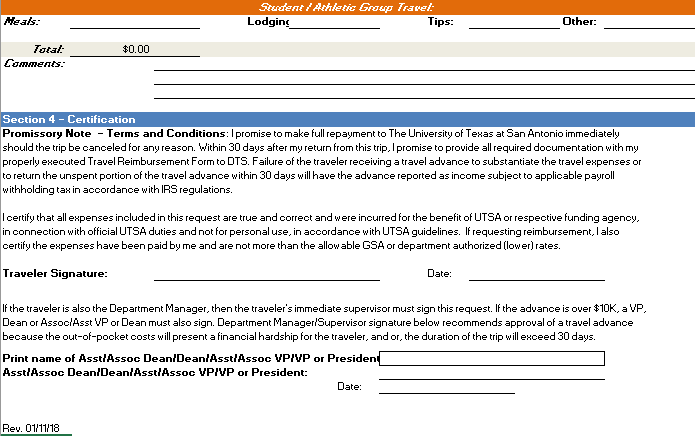 Office of Financial Affairs				   	            Disbursements & Travel Services Office
27
Travel Advance Cards
Embossed cards will be issued with name of traveler

TAC is activated only for travel dates

Traveler must not exceed approved amount

Advance amounts will be rounded up to the next whole dollar

 TAC cards may be picked up at Fiscal Services Main or Downtown Campus

TAC cards may not be picked up by a proxy. Exception: Student Advance Responsible Party can pick up TAC for student group travel.
Office of Financial Affairs				   	            Disbursements & Travel Services Office
28
Travel Advance Cards (cont’d)
TACs may be requested up to 60 days and no less than 10 business days before travel date to pay for transportation, registration or lodging expenses 

Embossed TACs can be re-used and/or refreshed for future trips upon submission of a new TAC request form

Embossed TACs can be retained at the department level while not being used for travel
Office of Financial Affairs				   	            Disbursements & Travel Services Office
29
Travel Advance Cards (cont’d)
TACs will be settled and properly reconciled by the department, as follows: 
Creating a Non-PO Voucher to pay Citibank 
Creating an Expense Report or Non-PO Voucher to reimburse individual or group travel, if applicable

A generic TAC is for a one time trip, when completed cut card in half, send photocopy to Procard.Travelcard@utsa.edu via email, and in subject line state: cancel generic card. 
Department is responsible for shredding card, once notified by PTCA.
Office of Financial Affairs				   	            Disbursements & Travel Services Office
30
Student Group and Athletics Team Travel
Complete TAR/TAC for “Student Advance Responsible Party”

Generic TAC cards will be issued to students

Pick up cards at Fiscal Services (main or downtown campus) by Student Advance Responsible Party

Attach approved student TAs
Office of Financial Affairs				   	            Disbursements & Travel Services Office
31
Reconciliation for TAC Cards
Reconciliation will be completed by department by creating and electronically approving a Non-PO Voucher to pay balances for issued TAC’s and should include: 
Citibank Vendor ID: 0000011664  
Location: UTSA3
Invoice number: 0001968440-9876543210 (last 10 of TAC)
Name of the employee with Empl ID or responsible party 
SpeedType to charge, account, and amounts 
Total amount of reconciliation and voucher must match total amount of billing Citibank statement(s) with supporting documentation

TAC cards must be paid by the 20th of each month regardless of travel return dates. Citibank statements are obtained online.
Office of Financial Affairs				   	            Disbursements & Travel Services Office
32
How to Complete a Cash Advance in the Travel and Expense (T&E) Module
33
Roles and Responsibilities
Creator: Enters or creates CA, attaches documentation, and submits document for approval
Traveler: Faculty or Staff member who certifies CA (certifies promissory note as to reconcile and return remaining funds back to UTSA)
Supervisor (Approver): the direct supervisor of the travel in HCM. This would be the “reports to” individual in traveler’s profile. No additional budgetary authority will approve CA
DTS Approval: final approval for processing of payment
Office of Financial Affairs				   	            Disbursements & Travel Services Office
34
Workflow Action Buttons
REVIEWED: Used only by the traveler to certify promissory note to reconcile and return excess of funds upon return of trip (30 days)

APPROVE: Moves the document to the next workflow stage

SEND BACK: Sends the document back to the Creator for corrections

TERMINATE: Terminates the document; document will have to be re-entered

HOLD: Suspends document from continuing the workflow

SAVE FOR LATER: Allows creators to save the document without losing changes.  The document will be in pending status until submitted into workflow
35
Workflow – Cash Advances
Email Notification
Email Notification
Email Notification
If Advance exceeds Expense Report Total, then Traveler reimburses UTSA immediately.
Email Notification
Form only attached if advance > $10,000
Otherwise, no attachment
Creator submits
36
Funding Source for Cash Advances
Departments must first review funding source from employee profile before creating CA in PS as to eliminate re-work

If corrections are required after a CA is created by department:
DTS will “terminate” initial CA if using incorrect funding source
Updating funding source is the responsibility of the department 
Creation of a second CA by department will be necessary to process payment
37
Travel and Expense: Create Cash Advance
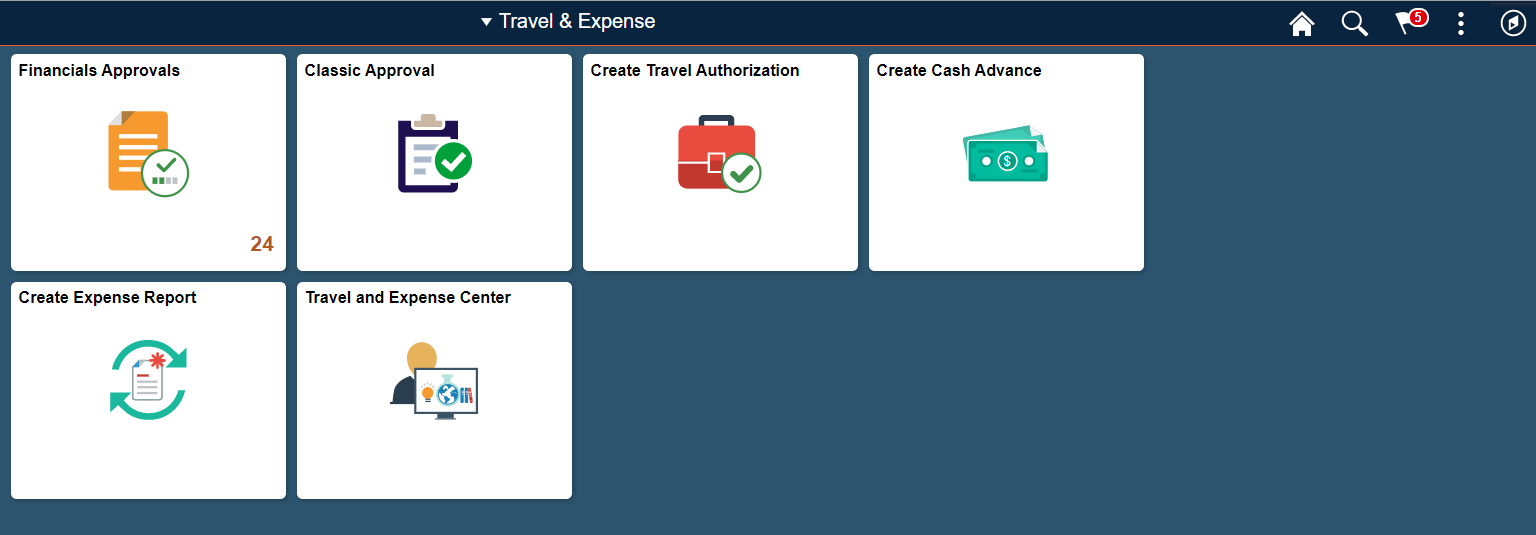 Office of Financial Affairs				   	            Disbursements & Travel Services Office
[Speaker Notes: Interim navigation instruction slide for non workflow]
38
Cash Advance
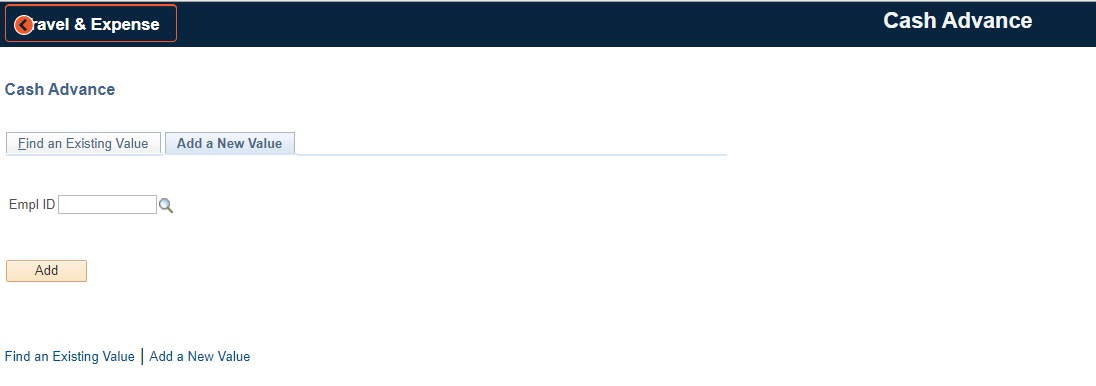 Enter or Search for the Employee ID
Office of Financial Affairs				   	            Disbursements & Travel Services Office
39
Create an Advance Request
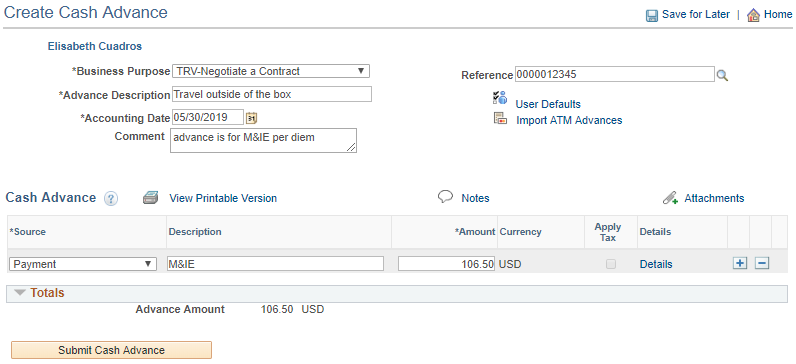 1
4
2
3
5
6
7
8
Office of Financial Affairs				   	            Disbursements & Travel Services Office
40
Create an Advance Request (cont’d)
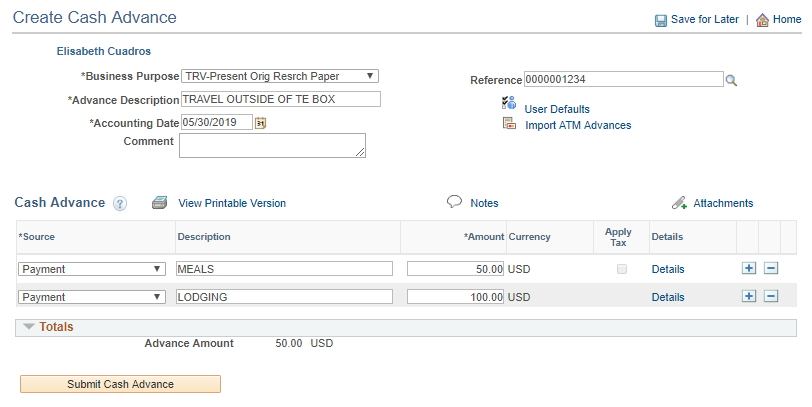 9
10
Office of Financial Affairs				   	            Disbursements & Travel Services Office
41
Create an Advance Request (cont’d)
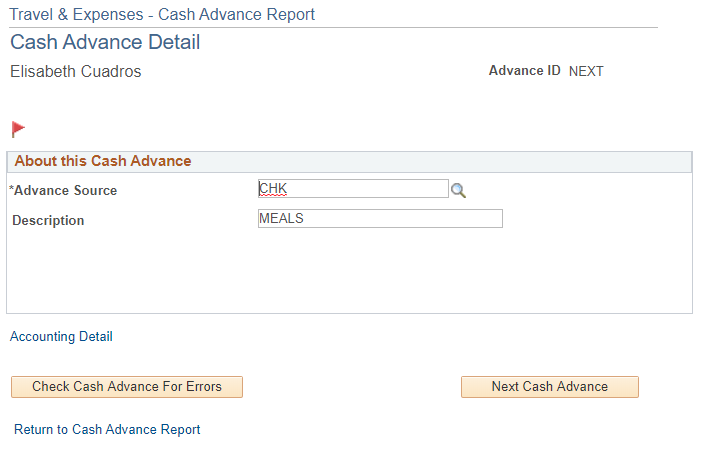 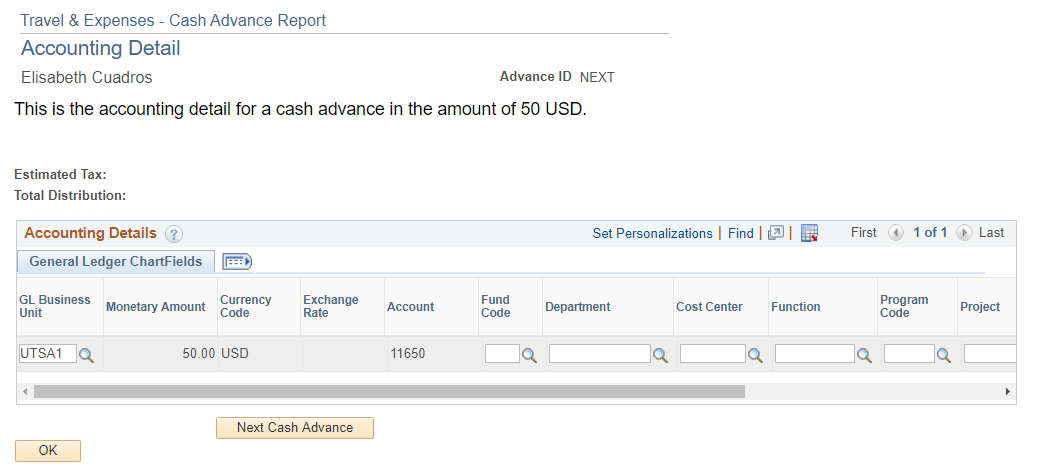 11
12
Office of Financial Affairs				   	            Disbursements & Travel Services Office
42
Create an Advance Request (cont’d)
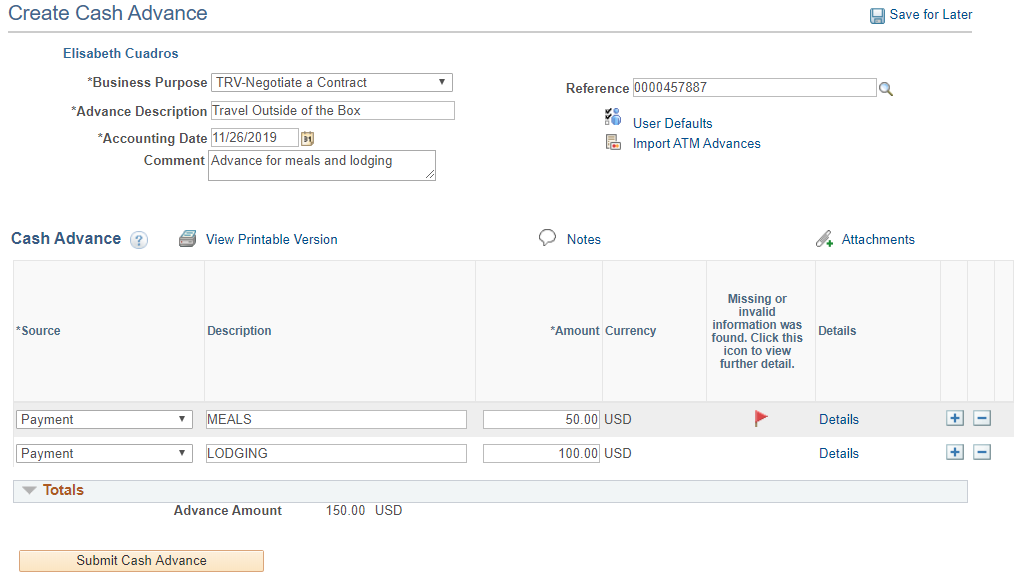 13
Office of Financial Affairs				   	            Disbursements & Travel Services Office
43
Create an Advance Request (cont’d)
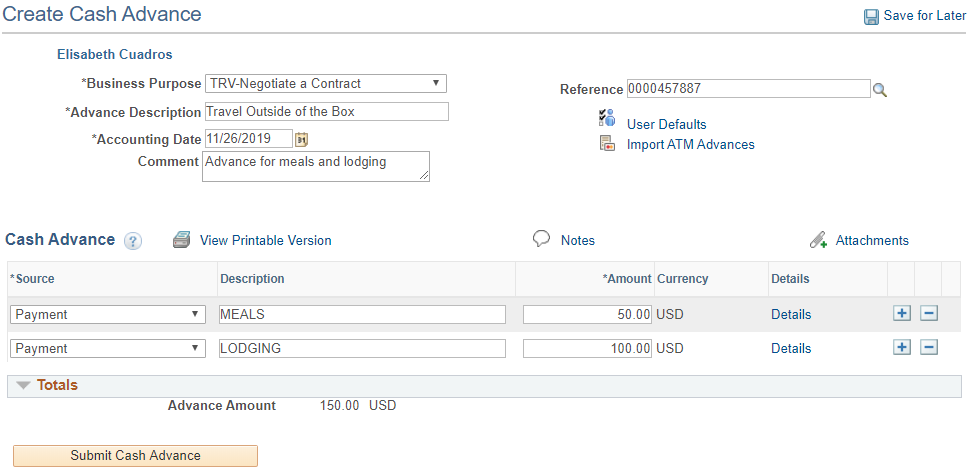 14
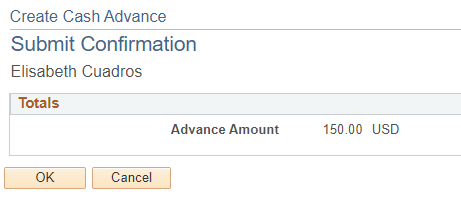 15
Office of Financial Affairs				   	            Disbursements & Travel Services Office
44
Create an Advance Request (cont’d)
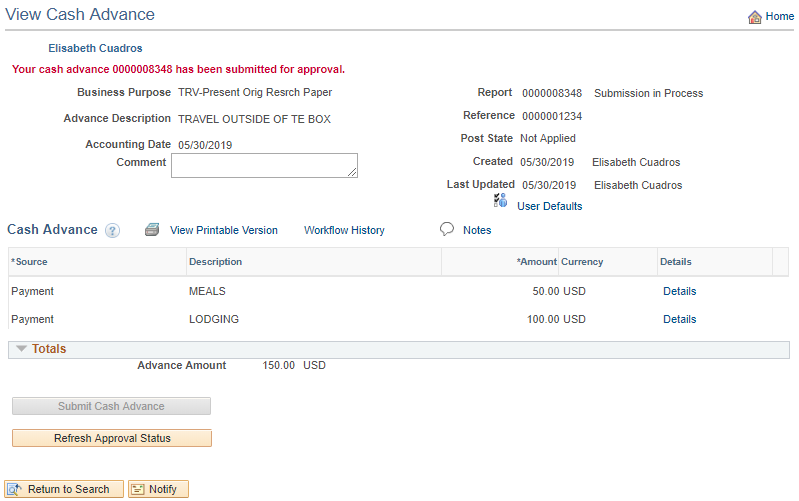 16
Office of Financial Affairs				   	            Disbursements & Travel Services Office
45
Access Methods to Certify/Approve a Cash Advance
Creator submits CA into workflow
Employee and approver will receive an e-notification stating that the CA requires immediate action
E-notifications are PeopleSoft generated
The employee must certify CA in PS
Access to certification can be done by either method:
Direct access link included in e-notification (recommended)
Use Worklist 


Note: Both methods require individual logging into PS
Office of Financial Affairs				   	            Disbursements & Travel Services Office
46
Direct E-Notification Access (Recommended)
Direct Access Link included on E-notification; 
   Email sent from PeopleSoft
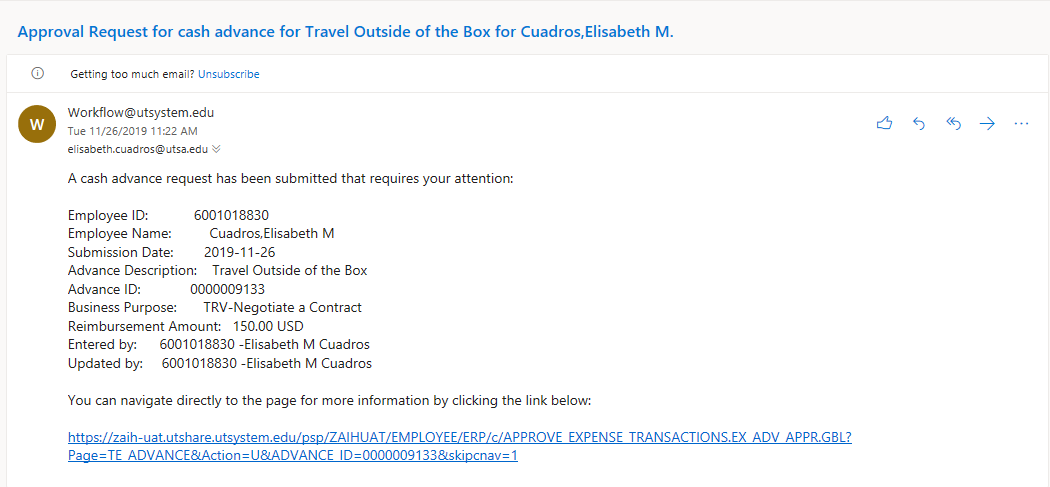 1
Office of Financial Affairs				   	            Disbursements & Travel Services Office
47
Home/Employee Self Service Page access
2. Select Financials Approvals from the Home / Employee Self Service page
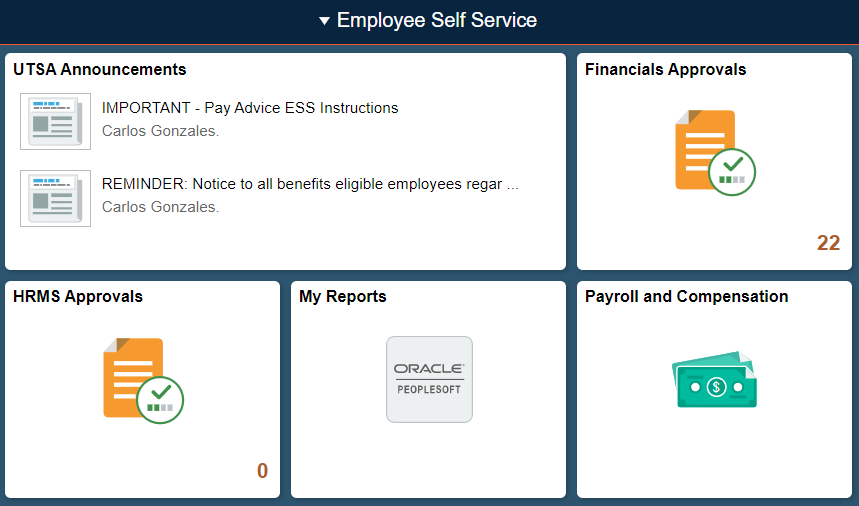 2
Office of Financial Affairs				   	            Disbursements & Travel Services Office
48
Home Page access
3. Identify the transaction type: under View By column.
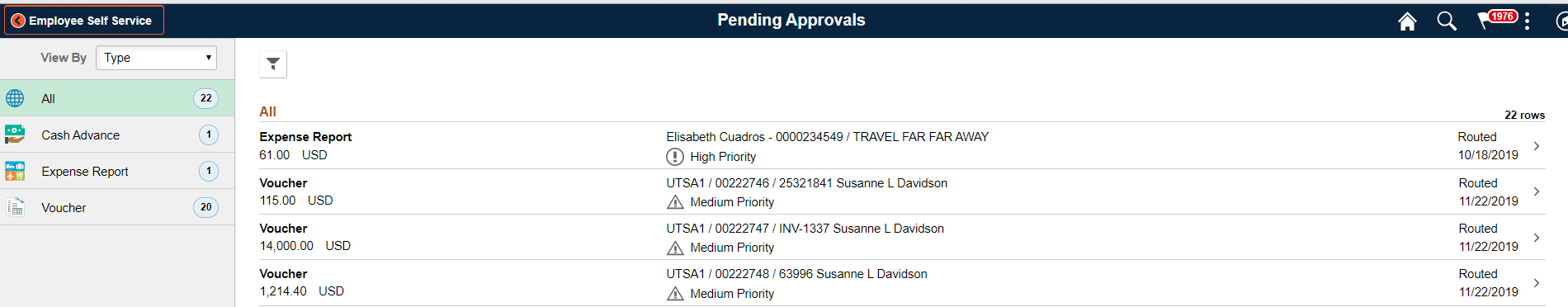 4. Select the Cash Advance to approve
3
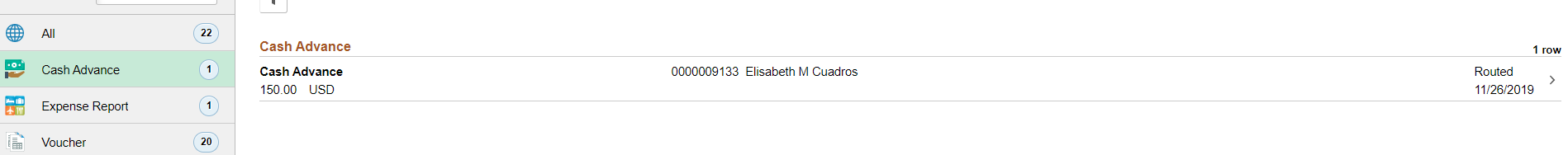 4
Office of Financial Affairs				   	            Disbursements & Travel Services Office
49
Traveler/Employee Certification
5. Employee must review CA and then certify by selecting the REVIEWED button below
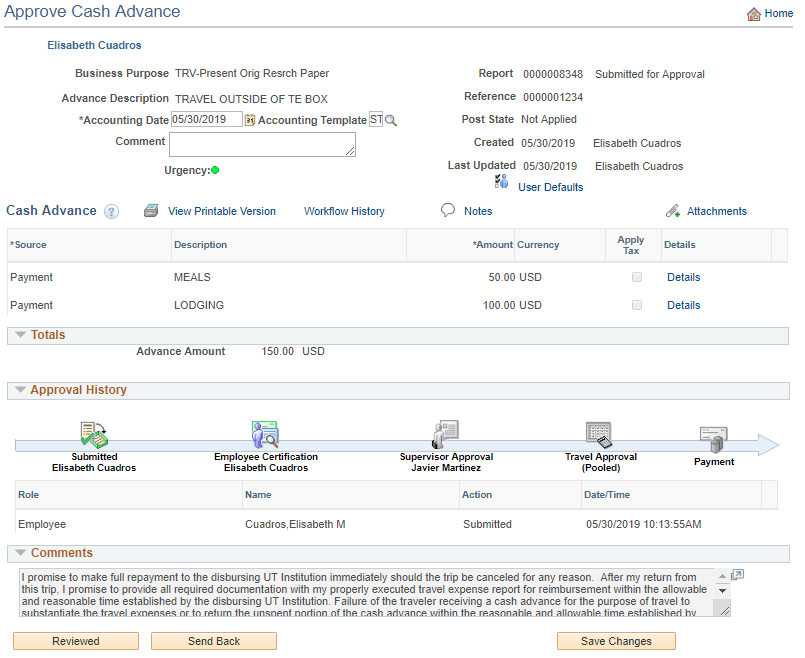 5
Office of Financial Affairs				   	            Disbursements & Travel Services Office
50
Traveler/Employee Certification: Promissory Note
I promise to make full repayment to the disbursing UT Institution immediately should the trip be canceled for any reason.  After my return from this trip, I promise to provide all required documentation with my properly executed travel expense report for reimbursement within the allowable and reasonable time established by the disbursing UT Institution. Failure of the traveler receiving a cash advance for the purpose of travel to substantiate the travel expenses or to return the unspent portion of the cash advance within the reasonable and allowable time established by the disbursing UT Institution, will have the advance reported as income subject to applicable payroll withholding tax in accordance with IRS regulations (IRS Fringe Benefits Guide:  https://www.irs.gov/uac/About-Publication-15B).

I certify that all estimated expenses included in this request are true and correct and for the benefit of the disbursing UT Institution or respective funding agency in connection with official UT business and not for personal use, in accordance with the disbursing UT Institution’s travel guidelines.
Office of Financial Affairs				   	            Disbursements & Travel Services Office
51
Traveler/Employee Certification (cont’d)
6. Select OK on next screen
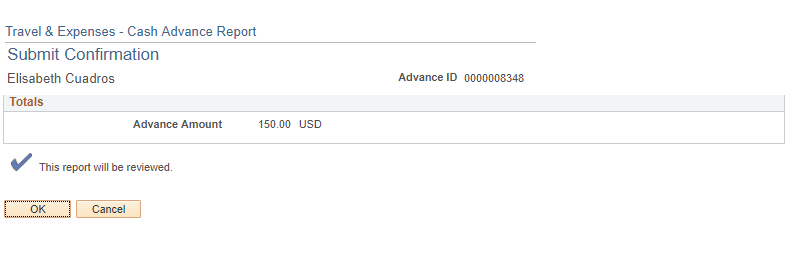 6
Office of Financial Affairs				   	            Disbursements & Travel Services Office
52
Supervisor Approval
Supervisor Access to approve can be done by either:
Direct access link included in e-notification (recommended)
Use Worklist 

Note: Both methods require individual logging into PS.
Office of Financial Affairs				   	            Disbursements & Travel Services Office
53
Supervisor Approval (cont’d)
Once the employee has certified the CA, an e-notification will automatically generate stating that action is required from the next level of approval: Supervisor.  
A direct access link will be included on e-notification
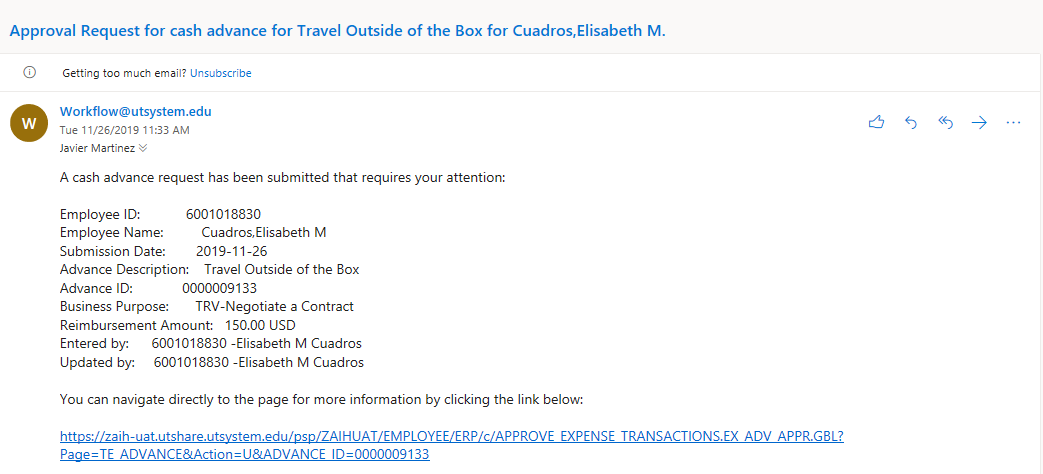 1
Office of Financial Affairs				   	            Disbursements & Travel Services Office
54
Home/ Employee Self Service access
2. Select Financials Approvals from the Home/Employee Self Service page
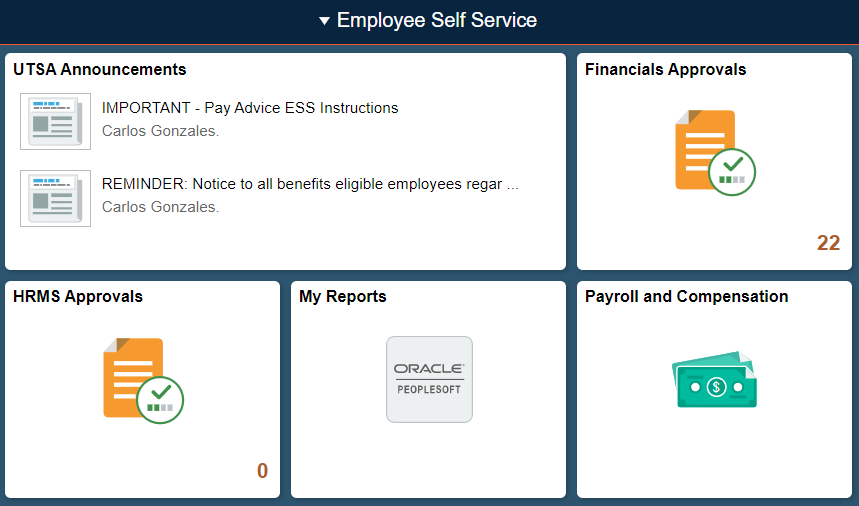 2
Office of Financial Affairs				   	            Disbursements & Travel Services Office
55
Supervisor Approval (cont’d)
Supervisor must review CA and supporting documentation (if applicable) before approving CA (3. select the APPROVE button)
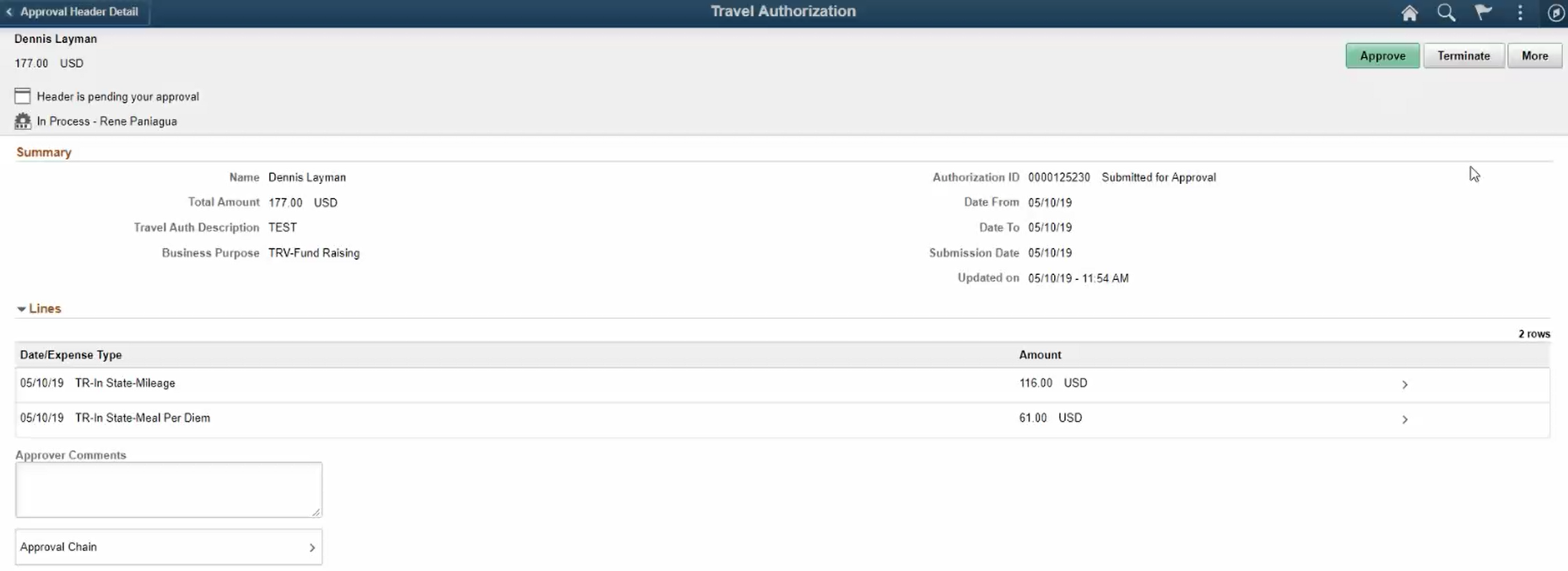 3
Office of Financial Affairs				   	            Disbursements & Travel Services Office
56
Supervisor Approval (cont’d)
4. Select Submit:
4
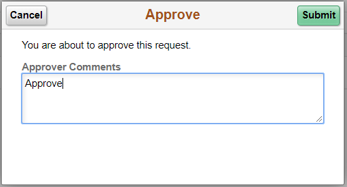 Office of Financial Affairs				   	            Disbursements & Travel Services Office
57
DTS Approval
Once the Supervisor has approved CA, an e-notification will be sent to DTS for final approval  

DTS will review and approve CA no more than three business days before first day of travel

The traveler and the submitter will receive an e-notification from PeopleSoft, that the Cash Advance has been approved for payment
Office of Financial Affairs				   	            Disbursements & Travel Services Office
58
Creator Checklist
Complete a TAC or TAR (if over $10k) and obtain all required signatures

Check funding source in employee’s profile 

Create a Cash Advance in PeopleSoft

Submit electronic CA or TAC request to DTS 10 business days prior to trip departure for processing

Travel advances will generally be issued to the traveler at least three days before travel departure
Office of Financial Affairs				   	            Disbursements & Travel Services Office
59
Additional Resources
Disbursements and Travel Services (DTS) website: http://utsa.edu/financialaffairs/dts/
DTS Training 
https://www.utsa.edu/financialaffairs/training/training.cfm?area=DTS

Related Courses offered by DTS:
Business-Related Hospitality & Entertainment (AM553)
Travel Advance Process (PS209)
Travel Reimbursement Process (PS0310)
Processing of Non P.O. Voucher (PS 203.04)
Office of Financial Affairs				   	            Disbursements & Travel Services Office
60
References
Financial Management Operational Guidelines (FMOG)

General Appropriations Act

IRS Taxable Fringe Benefit Guide for Federal, State and Local Governments 

Internal Revenue Service, IRC sections 62(a)(2) and 62(c) 

Texas Administrative Code Title 34 – Public Finance, Part 1 Chapter 5, Subchapter C, Rule §5.22 State of Texas Travel Guidance 

Texas Government Code Section 660.003 Travel Expenses
Office of Financial Affairs				   	            Disbursements & Travel Services Office
61
References (cont’d)
UT System Board of Regents’ Rules and Regulations Rule 20801 - Travel 

UTSA Handbook of Operating Procedures (HOP) – 5.18 Travel or Events that Involve Students and Other Non-Employee Participants 

Travel Advance Guideline

U.S. General Services Administration (GSA) Per Diem Rates 

UTSA Handbook of Operating Procedures (HOP) – 5.18 Travel or Events that Involve Students and Other Non-Employee Participants
Office of Financial Affairs				   	            Disbursements & Travel Services Office
62
Questions
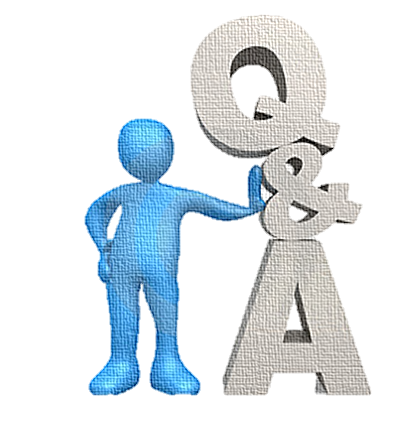 Office of Financial Affairs				   	            Disbursements & Travel Services Office
63
Thank You!
Office of Financial Affairs